Egypte
Onze droomvakantie…
De verschillende keuzes
Splashworld Waterworld ****
Concorde El Salam *****
Sentido Mamlouk Palace Resort *****
Splashworld Waterworld ****
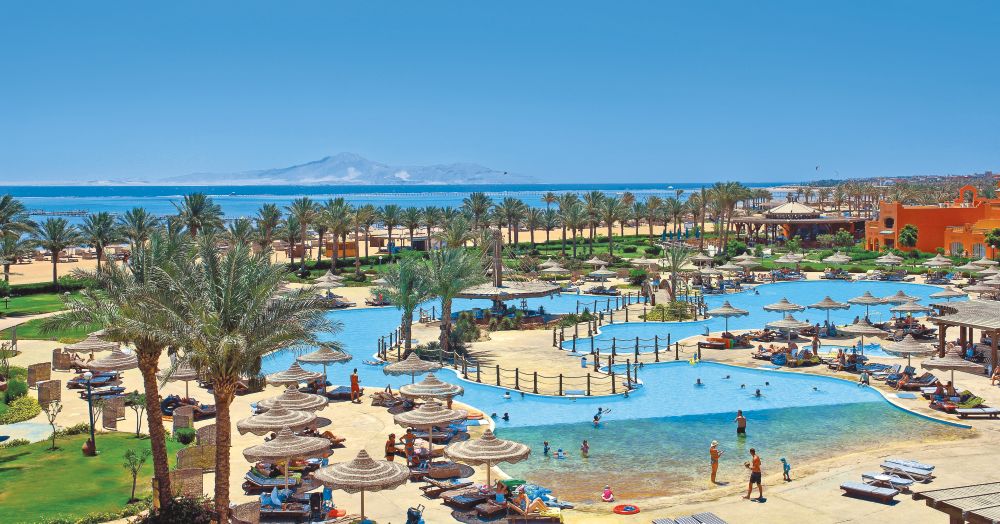 Keuze 1…
Splashworld Waterworld ****
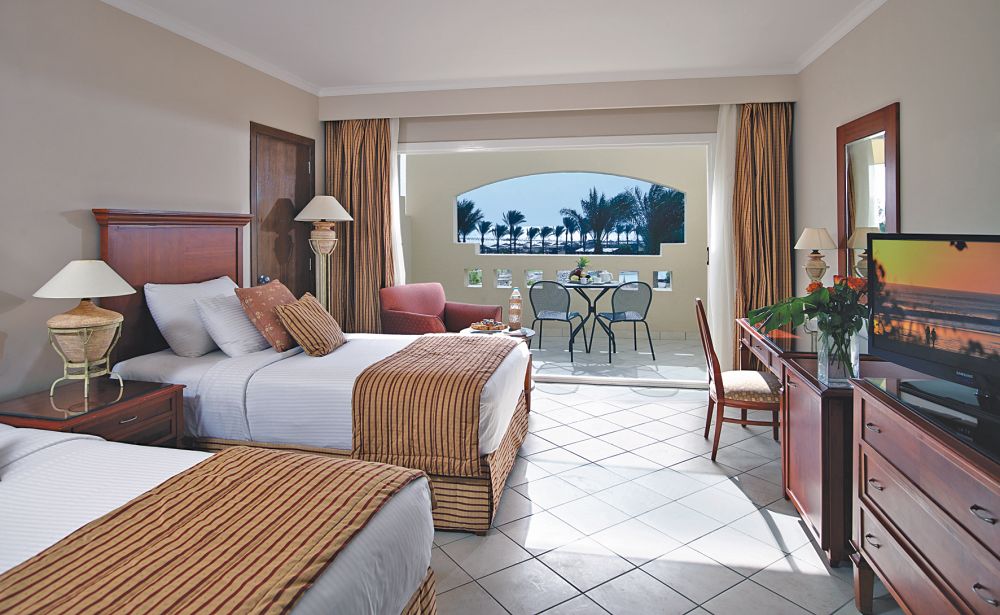 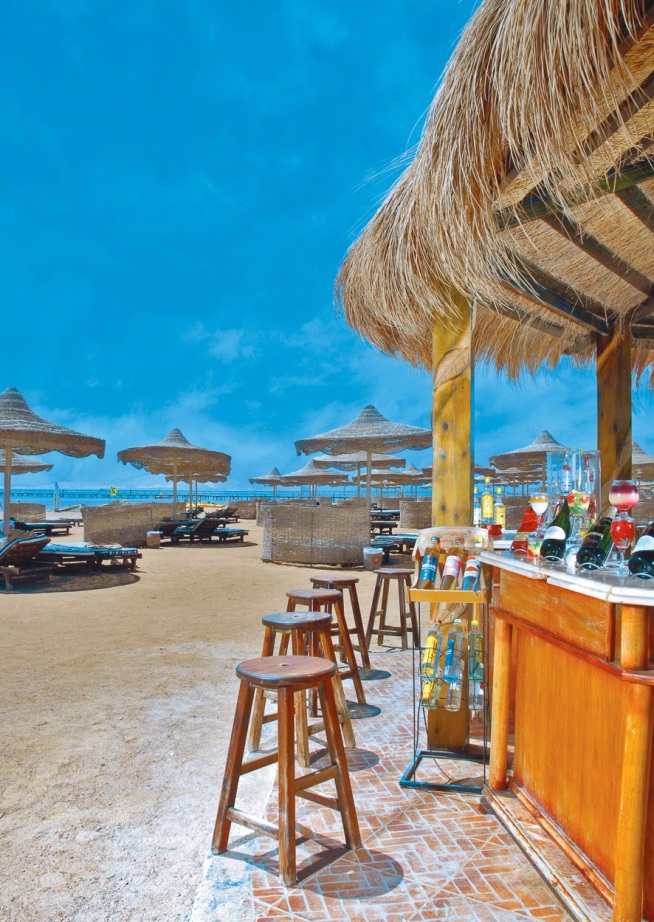 € 1 476,80 per week
Concorde El Salam * * * * *
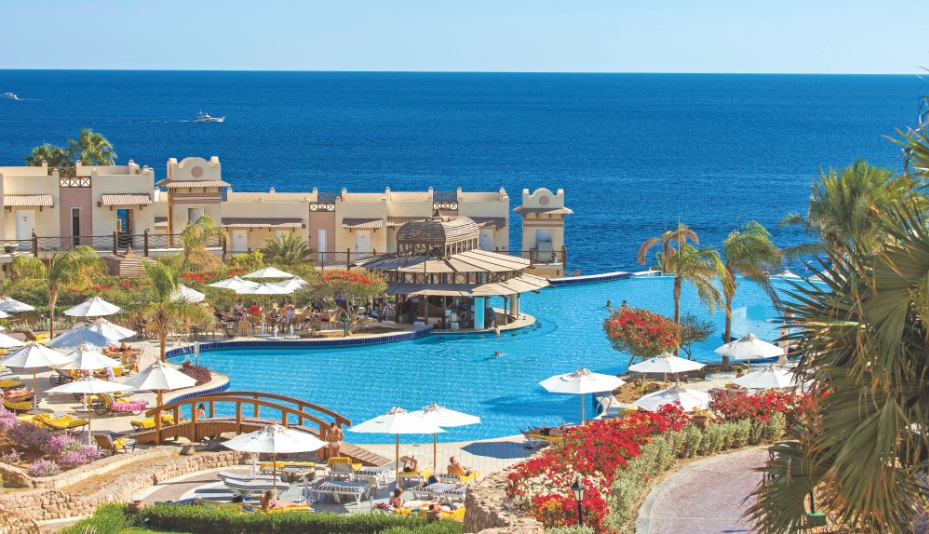 Keuze 2…
Concorde El Salam * * * * *
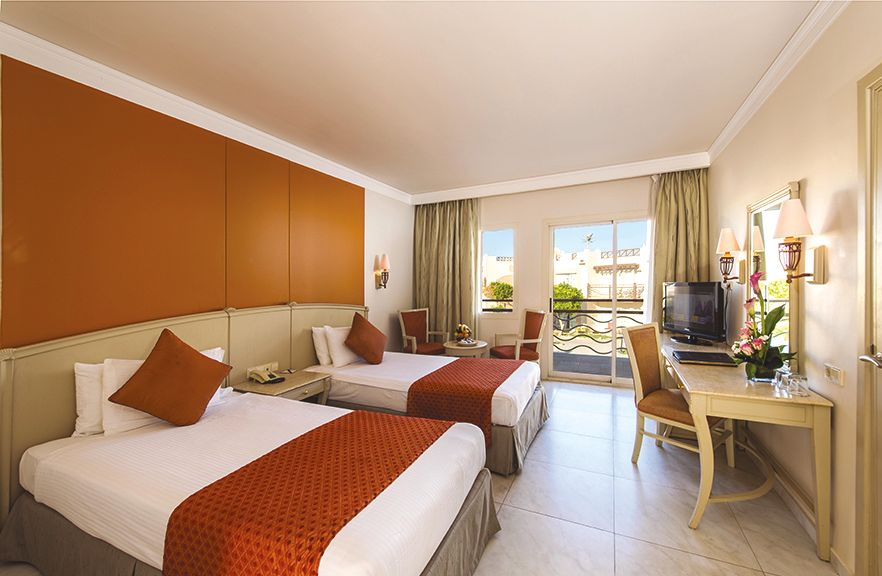 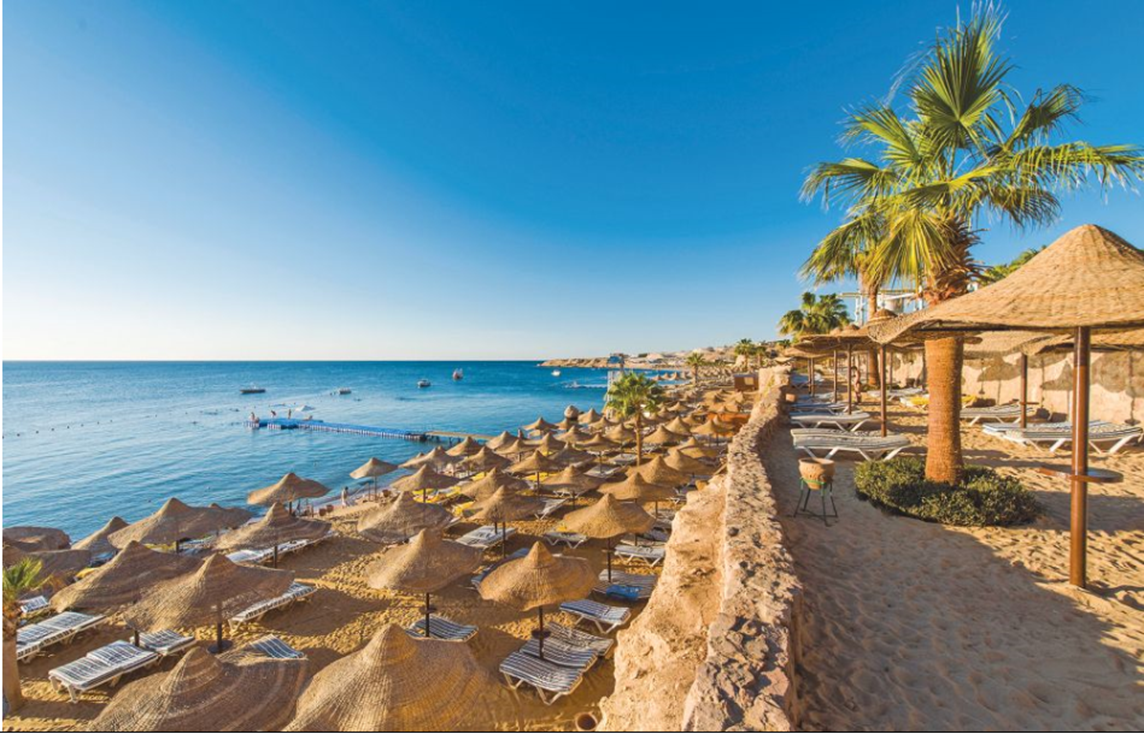 € 947,83  per week
SENTIDO Mamlouk Palace Resort *****
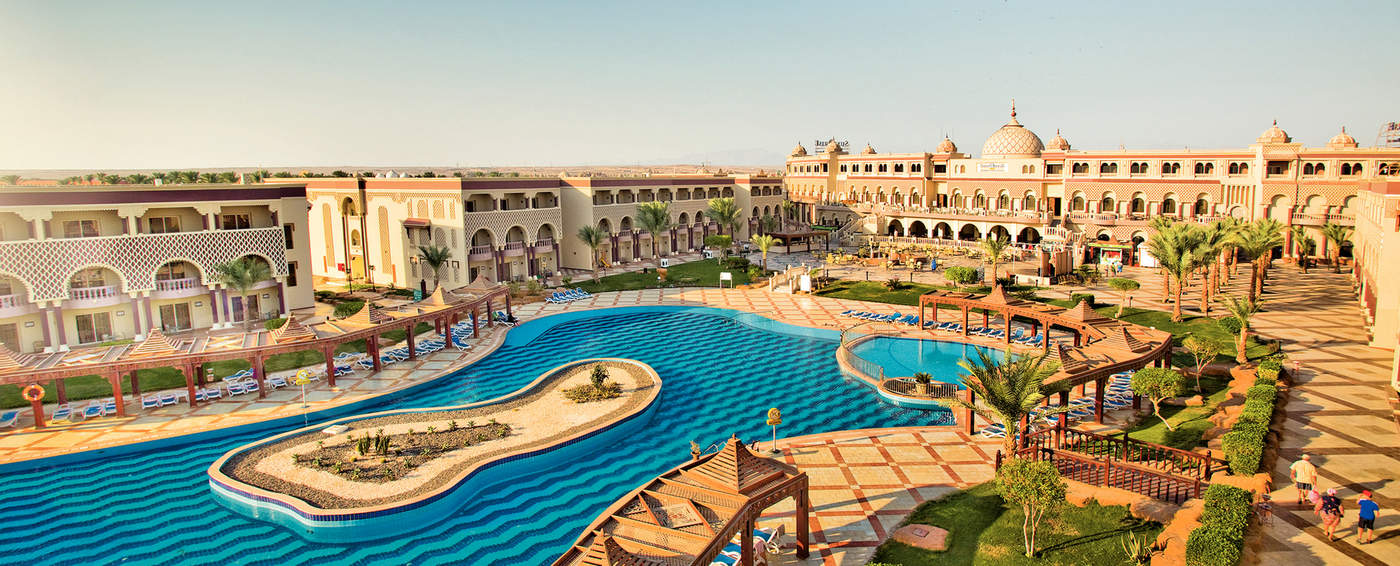 Keuze 3…
SENTIDO Mamlouk Palace Resort *****
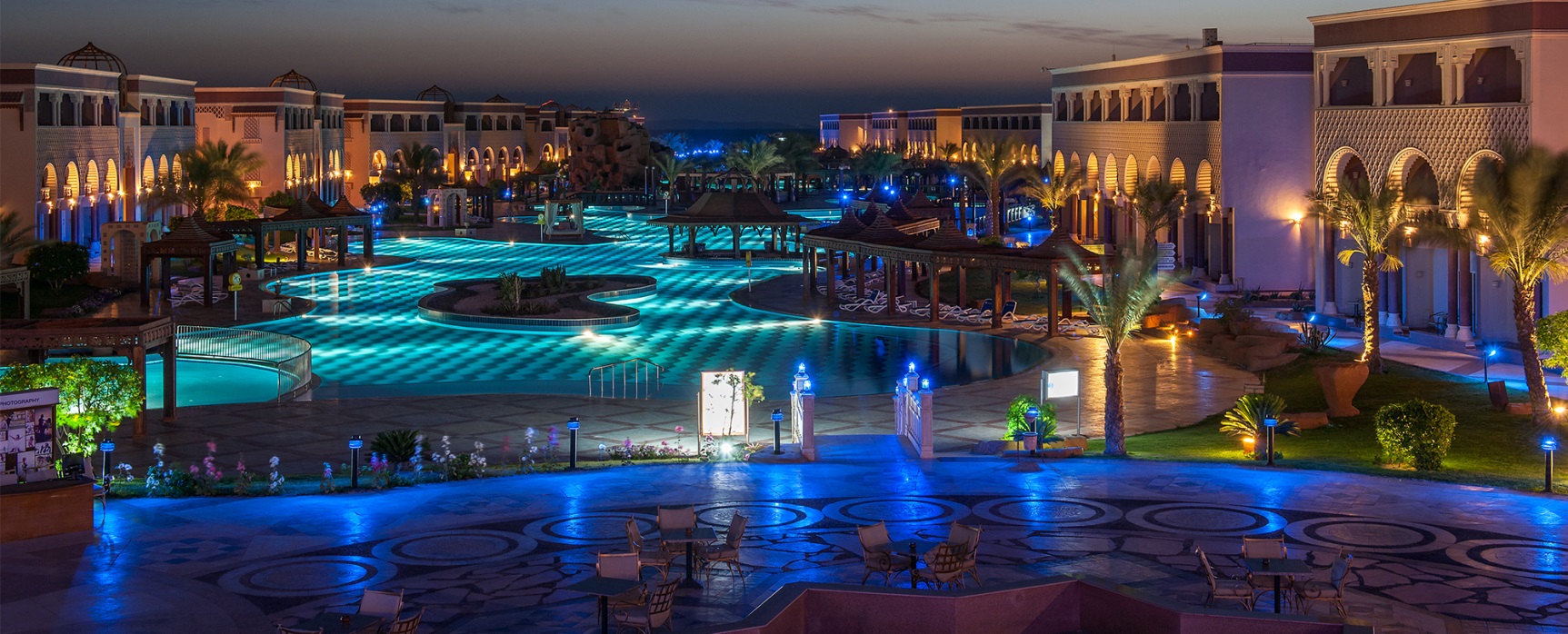 € 1 451  per week
En we gaan naar…
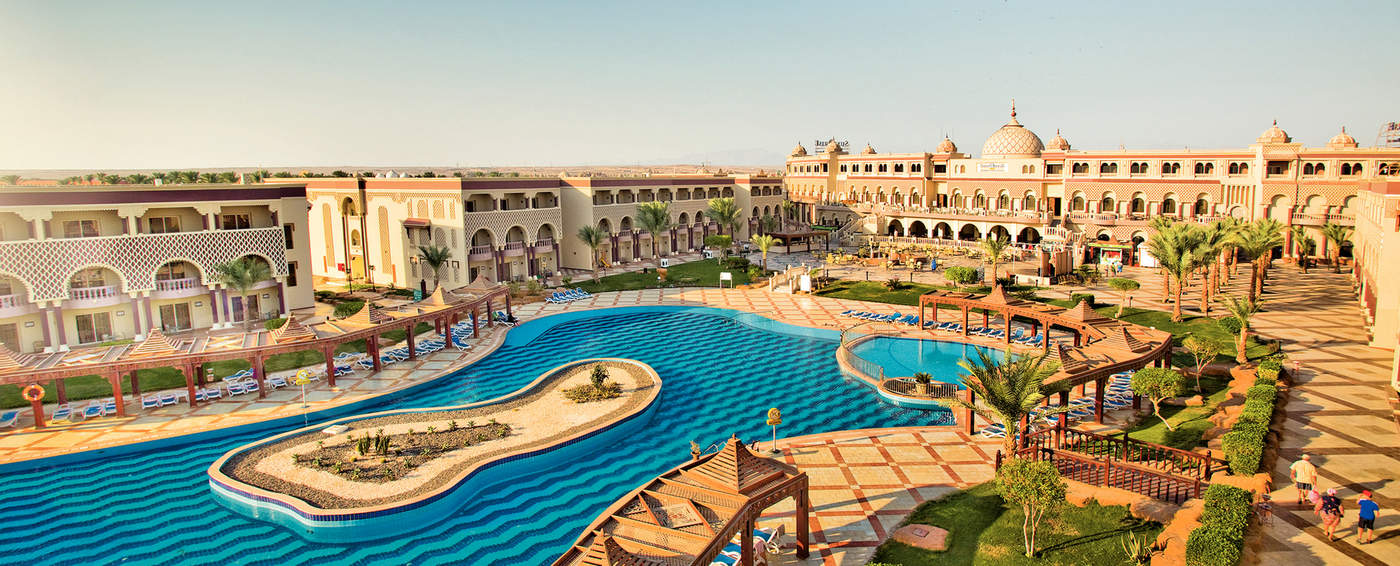 Keuze 3
SENTIDO Mamlouk Palace Resort *****
SENTIDO Mamlouk Palace Resort *****
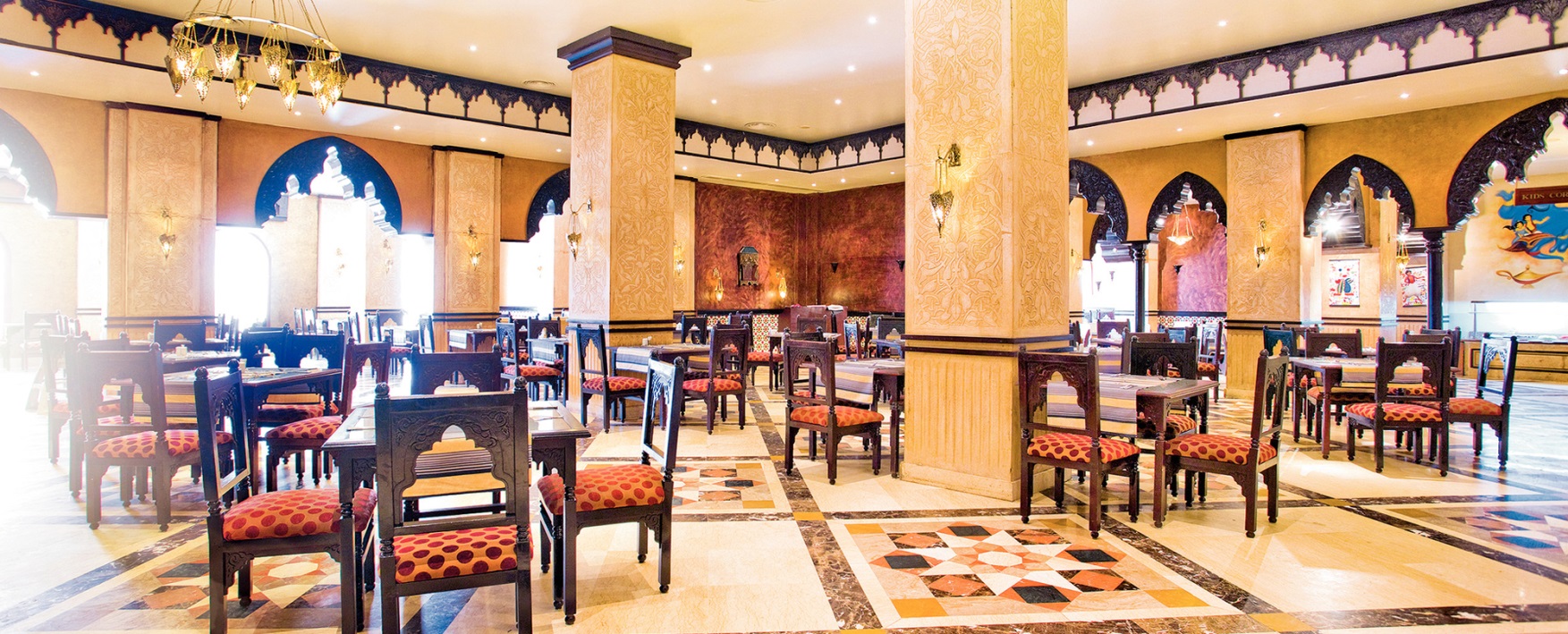 SENTIDO Mamlouk Palace Resort *****
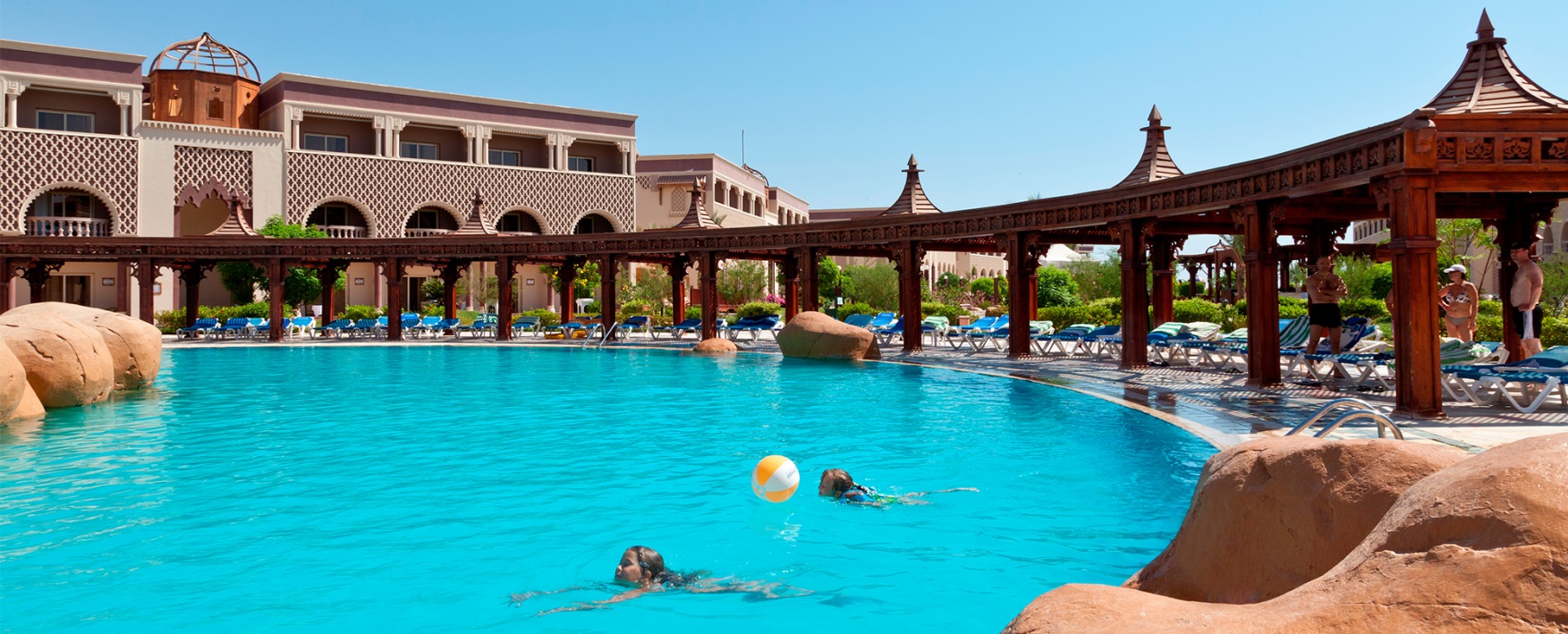 SENTIDO Mamlouk Palace Resort *****
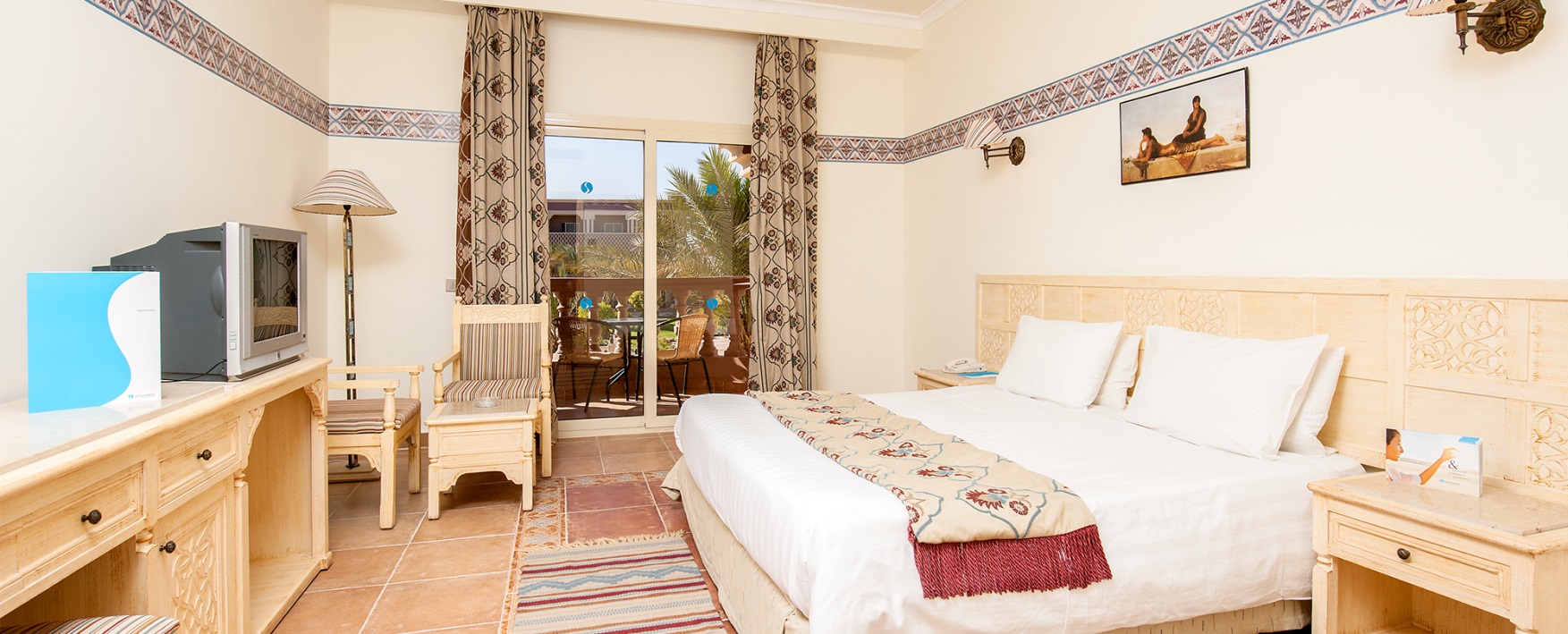 THE END
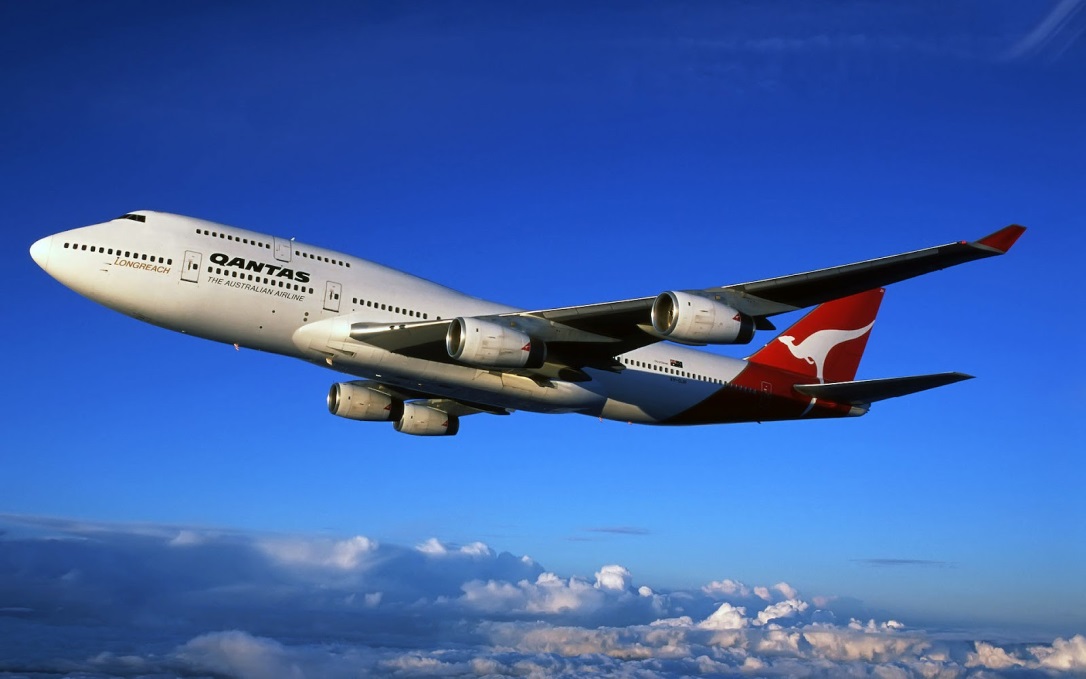